Детский Травматизм
Профилактика детского травматизма
[Speaker Notes: Семина Алина 10а]
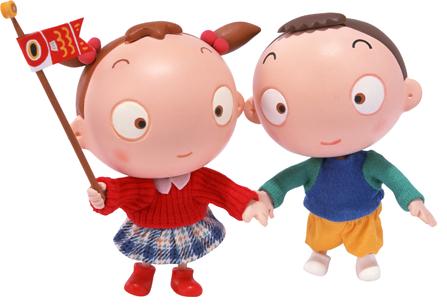 Детский травматизм всегда был актуальной проблемой общества. Многие миллионы детей по всему миру, из-за последствий травм, оказываются на больничной койке или в отделениях неотложной помощи, и порой на всю жизнь остаются инвалидами.
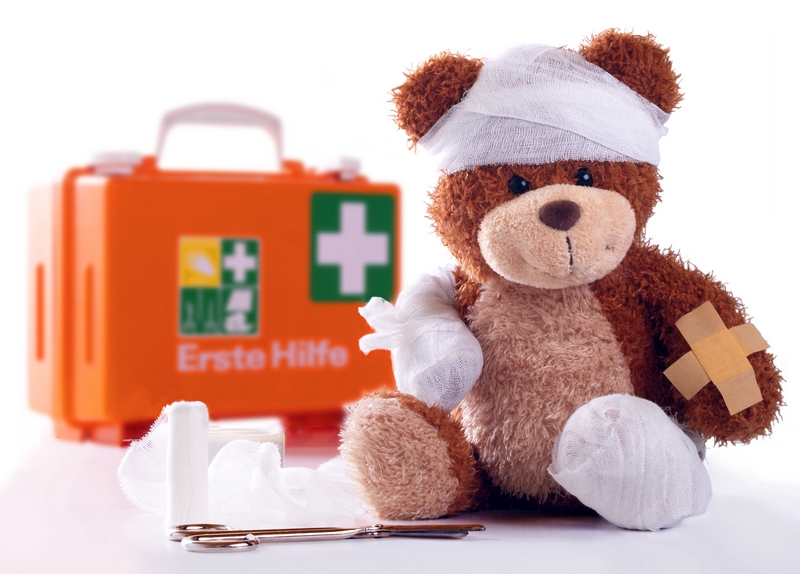 Выделяют следующие виды детского травматизма:
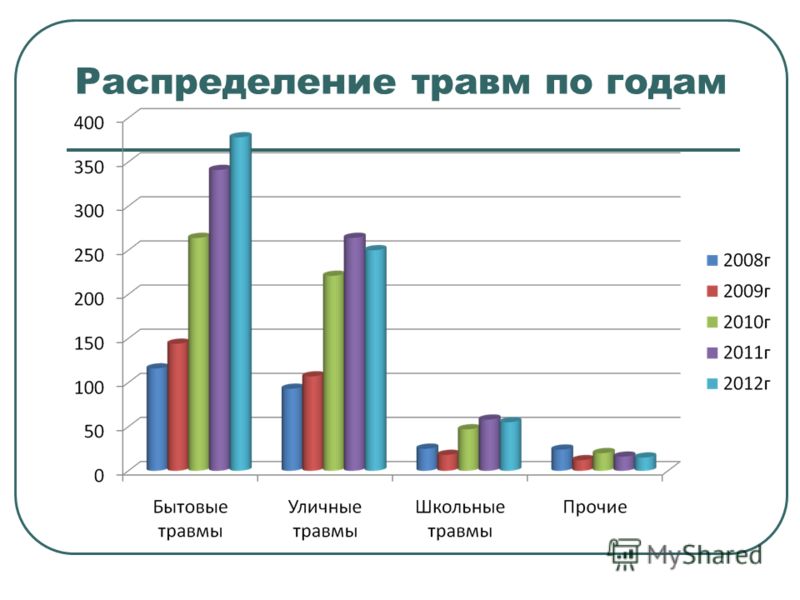 бытовой
уличный
школьный
спортивный
автодорожный
прочий
Бытовые и уличные  травмы
Бытовые и уличные  травмы составляют основу детского травматизма до 80%.
Причины этих травм весьма разнообразны: падения на ровном месте и с высоты, ранения острыми предметами, ожоги, удары о предметы и предметами и др.
Но все эти травмы дети получают находясь под «контролем», «опекой» родителей.
Причины травм – отсутствие или недостаточный надзор родителей за детьми во время их игр и активного отдыха. Соответственно профилактикой этого вида травматизма  является непрестанный надзор родителя за действиями ребенка.
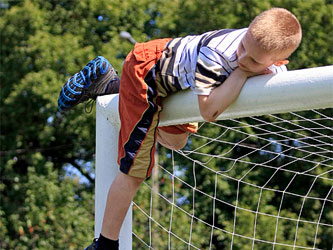 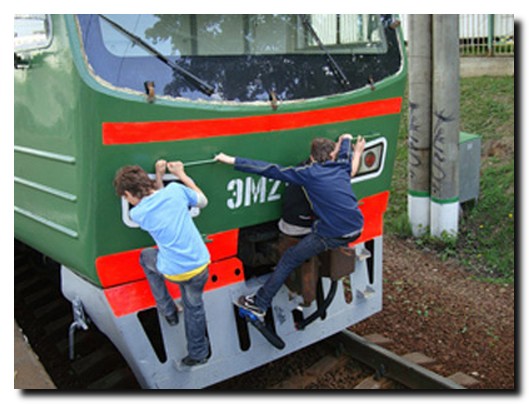 Основные виды травм, которые дети могут получить дома, и их причины:
ожог от горячей плиты, посуды, пищи, кипятка, пара, утюга, других электроприборов и открытого огня;
падение с кровати, окна, стола и ступенек;
удушье от мелких предметов (монет, пуговиц, гаек и др.);
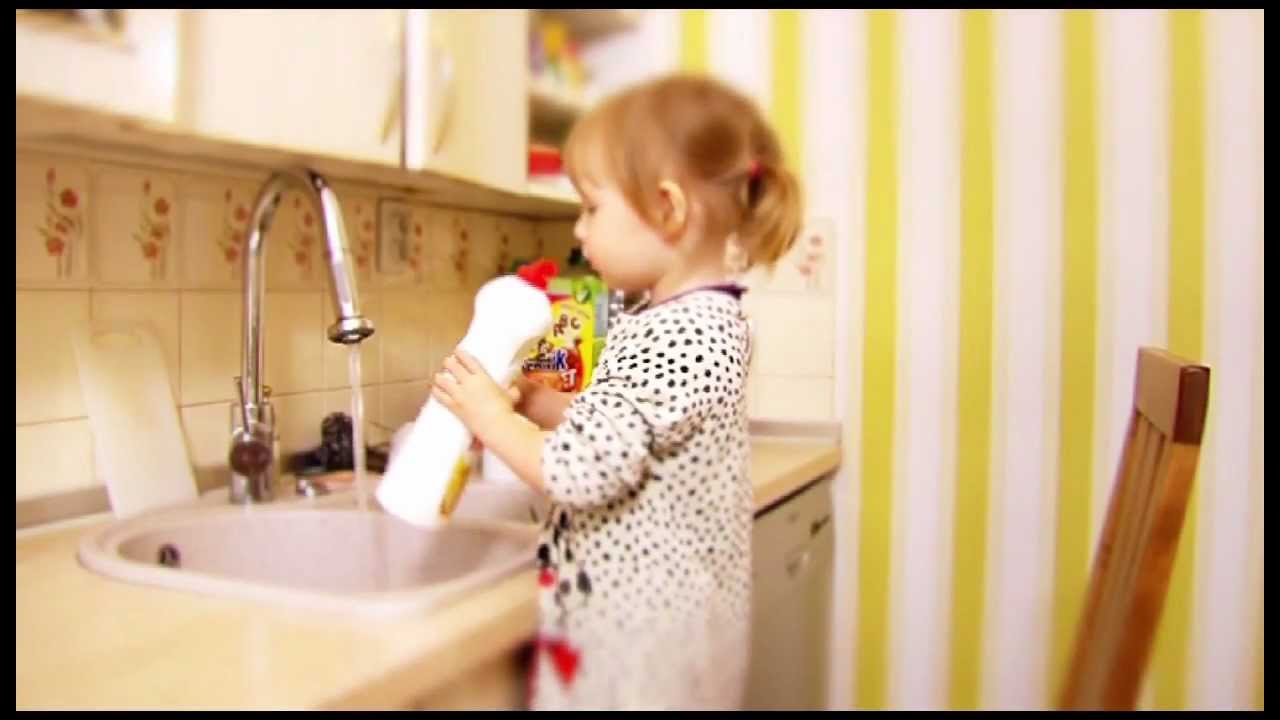 отравление бытовыми химическими веществами (инсектицидами, моющими жидкостями, отбеливателями и др.);
поражение электрическим током от неисправных электроприборов, обнаженных проводов, от втыкания игл, ножей и других металлических предметов в розетки и настенную проводку.
Ожоги
Ожоги, включая ожоги паром, - наиболее распространенные травмы у детей. Сильные ожоги оставляют шрамы, а иногда могут привести к смертельному исходу.
Ожогов можно избежать, если:

держать детей подальше от горячей плиты, пищи и утюга;
устанавливать плиты достаточно высоко или откручивать ручки конфорок, чтобы дети не могли до них достать;
держать детей подальше от открытого огня, пламени свечи, костров, взрывов петард;
прятать от детей легковоспламеняющиеся жидкости, такие, как бензин, керосин, а также спички, свечи, зажигалки, бенгальские огни, петарды.
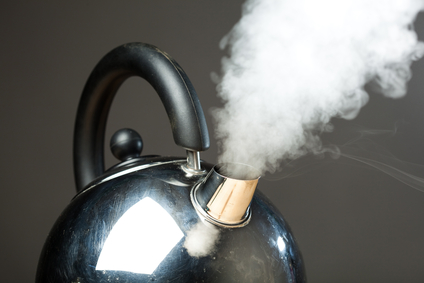 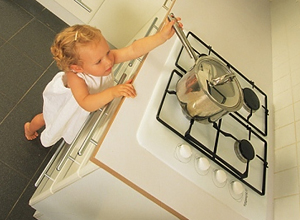 Падения
Падение - распространенная причина ушибов, переломов костей и серьезных травм головы. Их можно предотвратить, если:
не разрешать детям лазить в опасных местах;
устанавливать ограждения на ступеньках, окнах и балконах.
Разбитое стекло может стать причиной порезов, потери крови и заражения. Стеклянные бутылки нужно держать подальше от детей и младенцев. Нужно учить маленьких детей не прикасаться к разбитому стеклу.
Ножи, лезвия и ножницы необходимо держать в недоступных для детей местах. Старших детей надо научить осторожному обращению с этими предметами.
Можно избежать многих травм, если объяснять детям, что бросаться камнями и другими острыми предметами, играть с ножами или ножницами очень опасно.
Острые металлические предметы, ржавые банки могут стать источником заражения ран. Таких предметов не должно быть на детских игровых площадках.
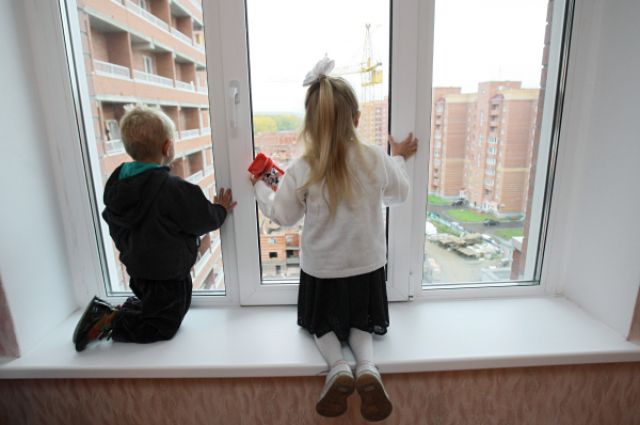 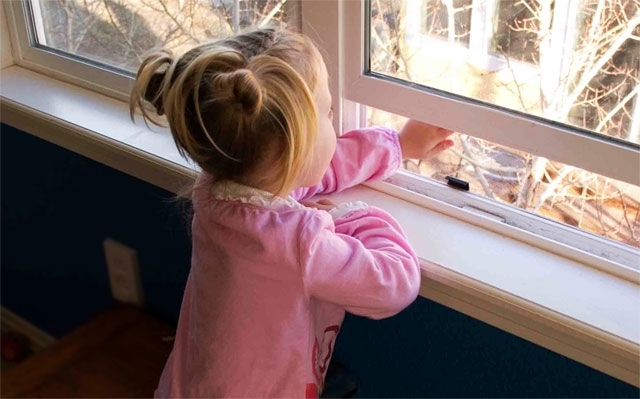 Удушье от малых предметов
Маленьким детям не следует давать еду с маленькими косточками или семечками. За детьми всегда нужно присматривать во время еды. Кормите ребенка измельченной пищей.
Кашель, шумное частое дыхание или невозможность издавать звуки - это признаки проблем с дыханием и, возможно, удушья, которое может привести к смерти. Следует убедиться, что с ребенком все обстоит благополучно. Если у него затруднено дыхание, нельзя исключить возможность попадания мелких предметов в дыхательные пути ребенка, даже если никто не видел, как ребенок клал что-нибудь в рот.
Поражение электрическим током
Дети могут получить серьезные повреждения, воткнув пальцы или какие-либо предметы в электрические розетки; их необходимо закрывать, чтобы предотвратить поражение электрическим током. Электрические провода должны быть недоступны детям - обнаженные провода представляют для них особую опасность.
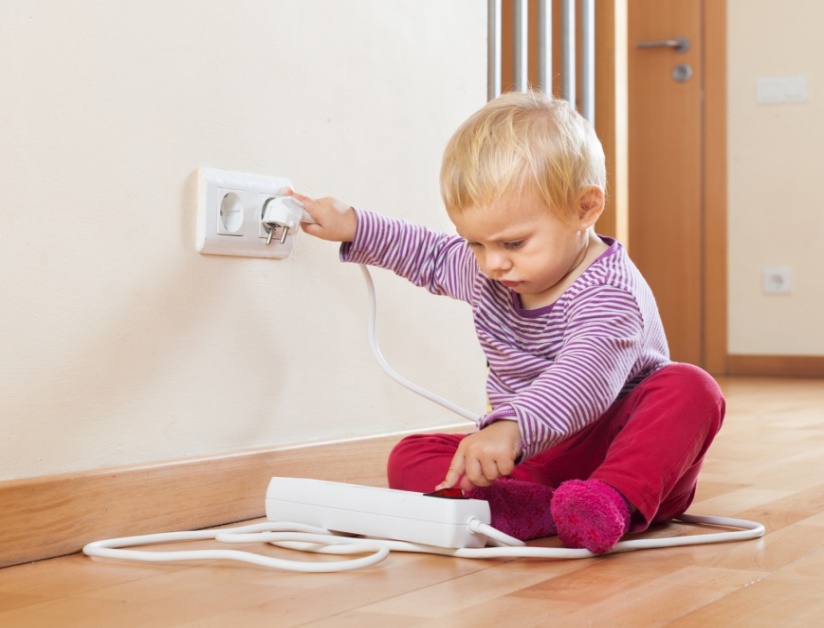 Школьный травматизм
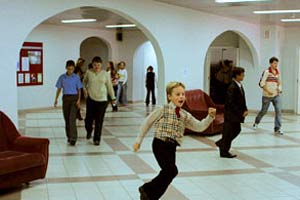 В школах сохраняется довольно высокий уровень травматизма: 12-14% от всех повреждений, получаемых детьми.
Основной причиной данных травм является выплеск энергии накопленной за урок  на переменных после и в перерывах между занятий.
Профилактикой данного вида травм является повышения надзора за детьми со стороны учителей и администрации школы в свободное от уроков время на территории школы.
Спортивные травмы
Спортивные травмы  имеют меньший удельный вес среди детского травматизма - от 7 до10 %. Их причины для всех возрастных групп одни и те же: организация занятий без учета физической и технической подготовленности юных спортсменов, неудовлетворительная материальная база мест тренировок, нарушение правил врачебного контроля, плохая дисциплина во время тренировок и др.
Профилактика: соблюдение техники безопасности на спортивных занятиях, тренировках, повышение ответственности тренера.
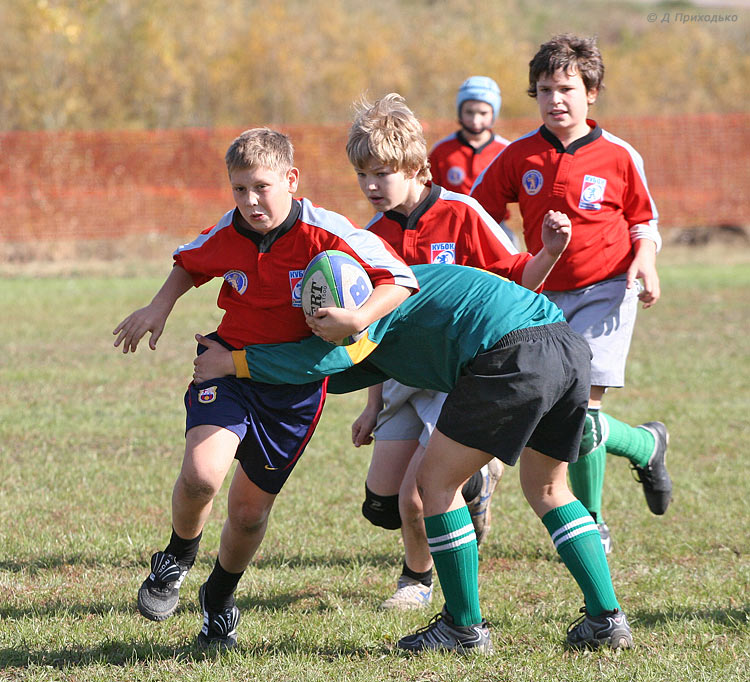 Автодорожные травмы
Травмы, причиненные детям транспортными средствами, имеют незначительный удельный вес до 1,5 %, однако, они отличаются наибольшей тяжестью, почти все требуют госпитализации и являются основной причиной инвалидности с детства.
Причины: не соблюдение ПДД (правил дорожного движения) как со стороны водителей так и пешеходов, оставление без надзора ребенка находящегося на дороге или рядом с ней.
Профилактика:  строгое соблюдение правил ПДД всеми участниками движения на дорогах, проведение школ и обучения правилам дорожного движения детей с раннего возраста.
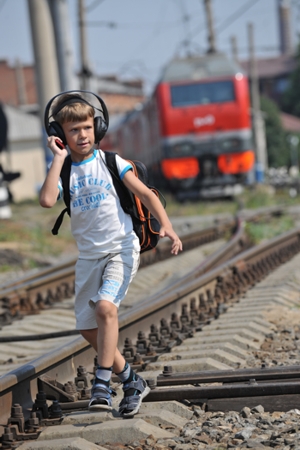 Дети должны знать и соблюдать следующие правила, когда переходят дорогу:
остановиться на обочине;
посмотреть в обе стороны;
перед тем как переходить дорогу, убедиться, что машин или других транспортных средств на дороге нет;
переходя дорогу, держаться за руку взрослого или ребенка старшего возраста;
идти, но ни в коем случае не бежать;
переходить дорогу только в установленных местах на зеленый сигнал светофора.
Несчастные случаи при езде на велосипеде являются распространенной причиной смерти и травматизма среди детей старшего возраста. Таких случаев можно избежать, если родственники и родители будут учить ребенка безопасному поведению при езде на велосипеде. Детям нужно надевать на голову шлемы и другие приспособления для защиты. Детей нельзя сажать на переднее сидение машины.
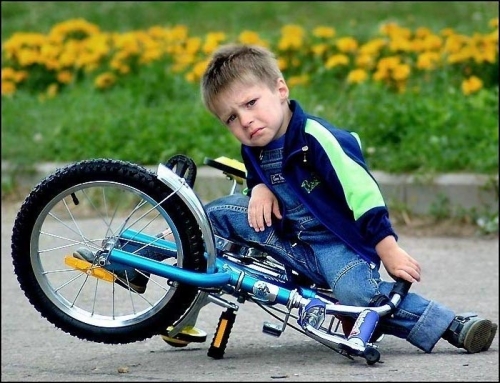